What Jobs Need What Education?
7th Grade Campus Visit
Housekeeping Norms
Keep cell phones on silent.
Behave like a guest—represent your school well.
Leave campus as clean as it was when you arrived.
Stay engaged in all activities.
Ask related questions.
Follow all instructions.
Stay with your group.
Objectives
Describe three types of postsecondary education options.
Recognize jobs that people with various degrees can get.
[Speaker Notes: Remember to define postsecondary education (PSE) with students. It’s important that students know that PSE covers all education following high school, not just 4-year programs.]
Have you ever been to a college campus before?
[Speaker Notes: Ask students to raise their hands if they have been to the campus before. If they have, ask them why. For example, students may have attended a campus football game, visited an older sibling who attends, etc.]
Always, Sometimes, or Never True
With your group, read the statements.
Decide whether each statement is always true, sometimes true, or never true.
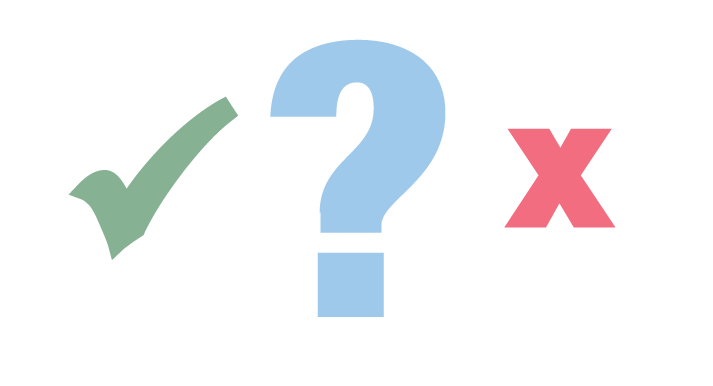 [Speaker Notes: K20 Center. (n.d.). Always, sometimes, or never true. Strategies. https://learn.k20center.ou.edu/strategy/145]
Always, Sometimes, or Never True
A person who goes to college earns more money than a person who doesn’t.
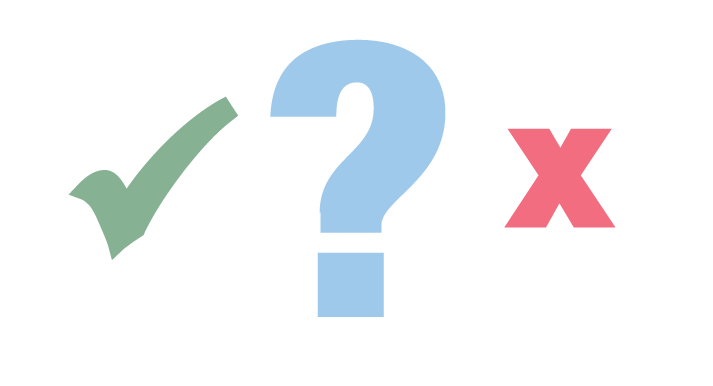 [Speaker Notes: K20 Center. (n.d.). Always, sometimes, or never true. Strategies. https://learn.k20center.ou.edu/strategy/145]
Sometimes True
A person who goes to college earns more money than a person who doesn’t.
It depends on the job.
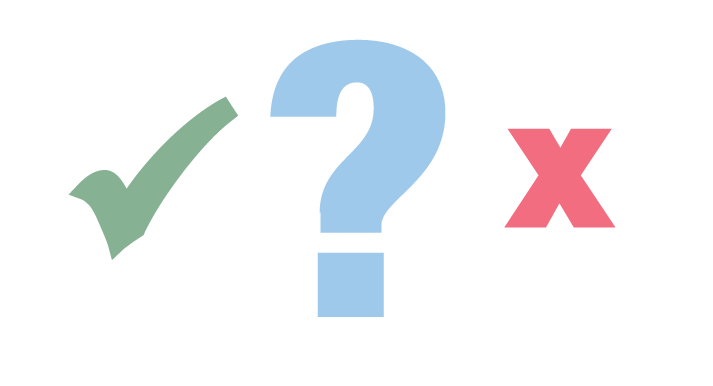 [Speaker Notes: Sometimes true. Depends on the job. For example, an oil field worker may make more than a teacher, but an oil field worker’s job also very physical. The economy also plays a big role in keeping that job. In these cases, it’s important for students to weigh their options and think about what's most important to them.

K20 Center. (n.d.). Always, sometimes, or never true. Strategies. https://learn.k20center.ou.edu/strategy/145]
Always, Sometimes, or Never True
To make it in today’s world, you must have a 4-year degree.
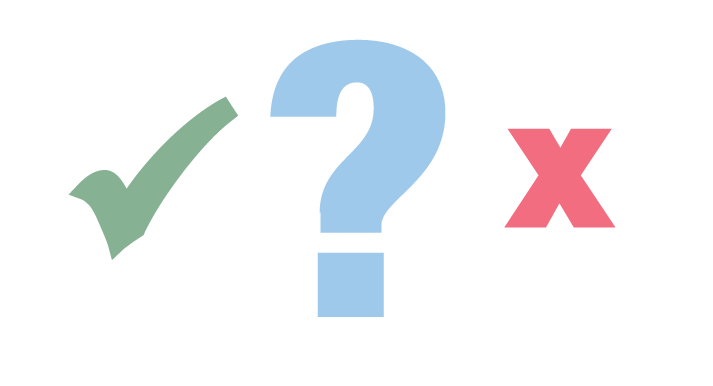 [Speaker Notes: K20 Center. (n.d.). Always, sometimes, or never true. Strategies. https://learn.k20center.ou.edu/strategy/145]
Sometimes True
To make it in today’s world, you must have a 4-year degree.
What does “making it” look like?
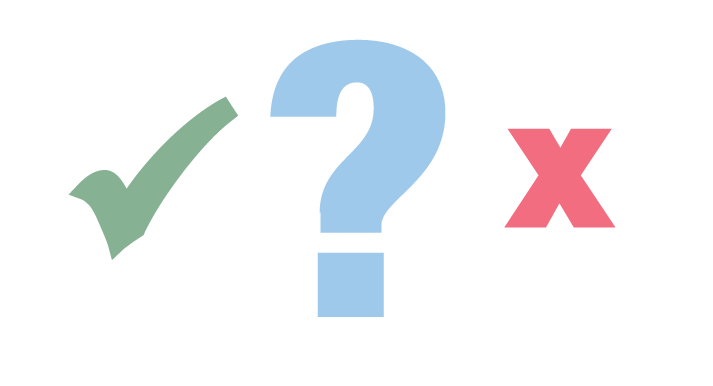 [Speaker Notes: Sometimes true. Ask students what “making it” looks like to them. Have a conversation about how this may look different person to person.

K20 Center. (n.d.). Always, sometimes, or never true. Strategies. https://learn.k20center.ou.edu/strategy/145]
Always, Sometimes, or Never True
Over the course of a lifetime, a college graduate will earn twice as much as a high school graduate.
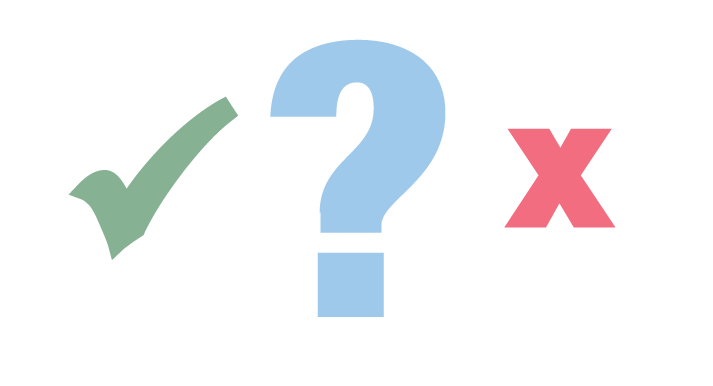 [Speaker Notes: K20 Center. (n.d.). Always, sometimes, or never true. Strategies. https://learn.k20center.ou.edu/strategy/145]
Sometimes True
Over the course of a lifetime, a college graduate will earn twice as much as a high school graduate.
On average, someone with a bachelor’s degree earns more.
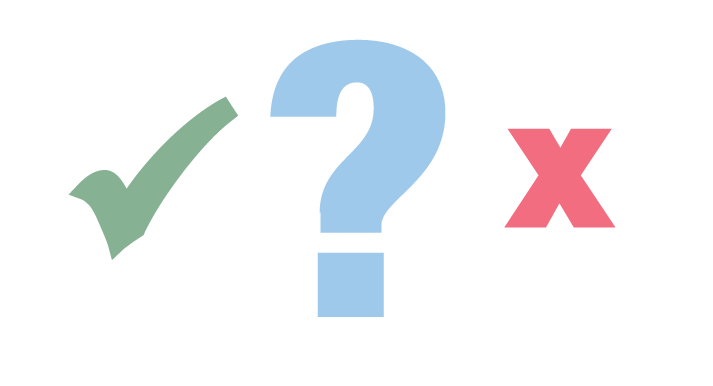 [Speaker Notes: Sometimes true. However, it helps. National statistics show that, on average, someone with a bachelor’s degree typically makes $1 million more in a lifetime than someone with a high school diploma.

K20 Center. (n.d.). Always, sometimes, or never true. Strategies. https://learn.k20center.ou.edu/strategy/145]
Always, Sometimes, or Never True
Businesses want employees with more than a high school diploma.
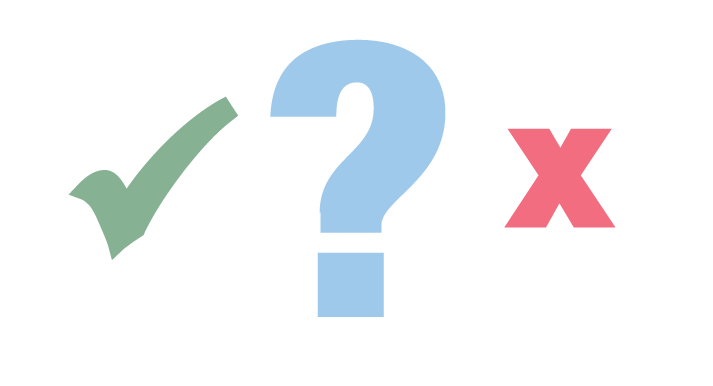 [Speaker Notes: K20 Center. (n.d.). Always, sometimes, or never true. Strategies. https://learn.k20center.ou.edu/strategy/145]
Sometimes True
Businesses want employees with more than a high school diploma.
Some jobs do not require a high school diploma.
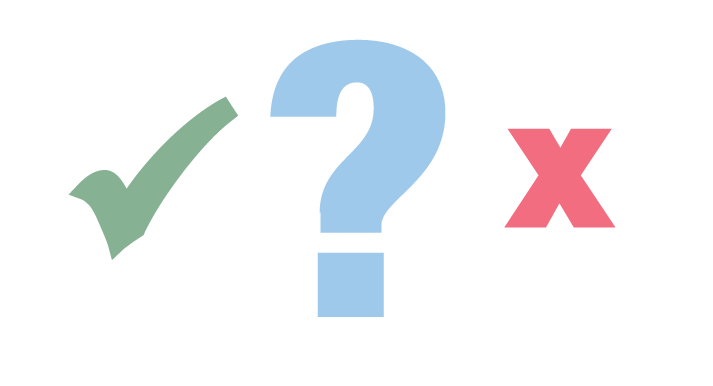 [Speaker Notes: Sometimes true. Not all jobs require a high school diploma. Ask students if they know anyone in high school, such as a sibling, who is working and where. Many high school students who haven't graduated yet are also working; therefore, a high school diploma is not required to work. Consider leading students into a discussion about how much someone in those types of jobs make, and discuss how income tends to be much lower in a job that requires no high school diploma than a job that requires a diploma or PSE.

K20 Center. (n.d.). Always, sometimes, or never true. Strategies. https://learn.k20center.ou.edu/strategy/145]
Always, Sometimes, or Never True
People with college educations generally have more jobs to choose from.
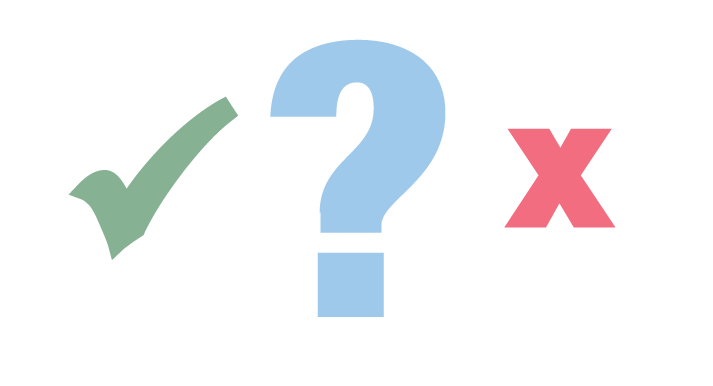 [Speaker Notes: K20 Center. (n.d.). Always, sometimes, or never true. Strategies. https://learn.k20center.ou.edu/strategy/145]
Always True
People with college educations generally have more jobs to choose from.
You can apply for jobs that require or don’t require degrees.
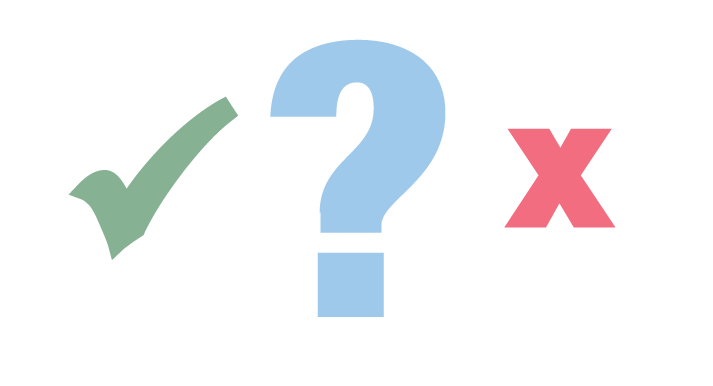 [Speaker Notes: Always true. People with degrees can apply for the same jobs that people with high school diplomas can apply for, as well as applying for jobs that require a degree.


K20 Center. (n.d.). Always, sometimes, or never true. Strategies. https://learn.k20center.ou.edu/strategy/145]
Always, Sometimes, or Never True
It’s better to go directly to work instead of paying for college.
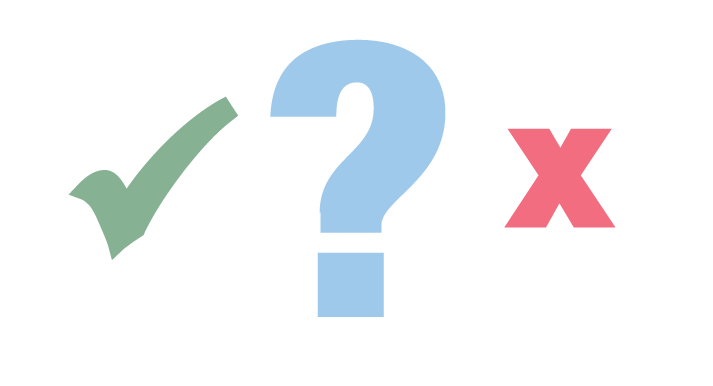 [Speaker Notes: K20 Center. (n.d.). Always, sometimes, or never true. Strategies. https://learn.k20center.ou.edu/strategy/145]
Sometimes True
It’s better to go directly to work instead of paying for college.
It depends on what you want.
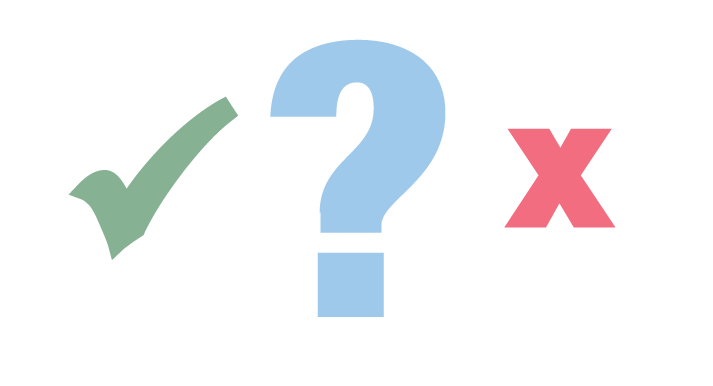 [Speaker Notes: Sometimes true. It depends on what a student ultimately wants to do after high school. It's important to review the term “investment” with students and help them understand that time and money do go into PSE, but those who invest in PSE usually get a large return on that investment.

K20 Center. (n.d.). Always, sometimes, or never true. Strategies. https://learn.k20center.ou.edu/strategy/145]
Let’s Talk About Money
There is real, independent evidence that shows that higher education leads to higher pay.

According to the Bureau of Labor Statistics, college graduates age 25 and over earn about 68 percent more than workers who have only a high school diploma.
[Speaker Notes: U.S. Bureau of Labor Statistics. (n.d.). Education pays, 2022 : Career Outlook. U.S. Bureau of Labor Statistics. https://www.bls.gov/careeroutlook/2023/data-on-display/education-pays.htm  
If this statistic is difficult to understand, refer back to the note that national statistics show that, on average, someone with a bachelor’s degree typically makes $1 million more in their lifetime than someone with a high school diploma.]
Essential Question
What types of education are needed for different types of careers?
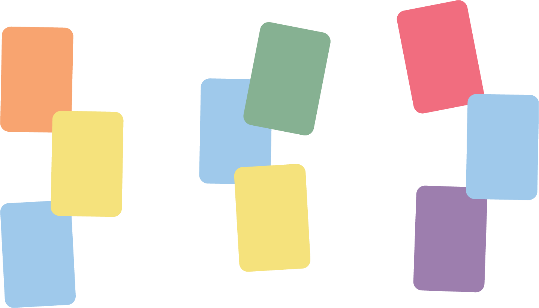 Card Sort
Begin by taking one career card and matching it to an appropriate category on your poster. 
Career Tech: Certificate
2-Year Degree: Associate Degree
4-Year Degree: Bachelor’s Degree
Continue doing so until you’ve matched each card with a category.
[Speaker Notes: K20 Center. (n.d.). Card sort. Strategies. https://learn.k20center.ou.edu/strategy/147]
Card Sort
Career Tech
A certificate is awarded in a specialized field. 
Programs can take three months to two years to complete.
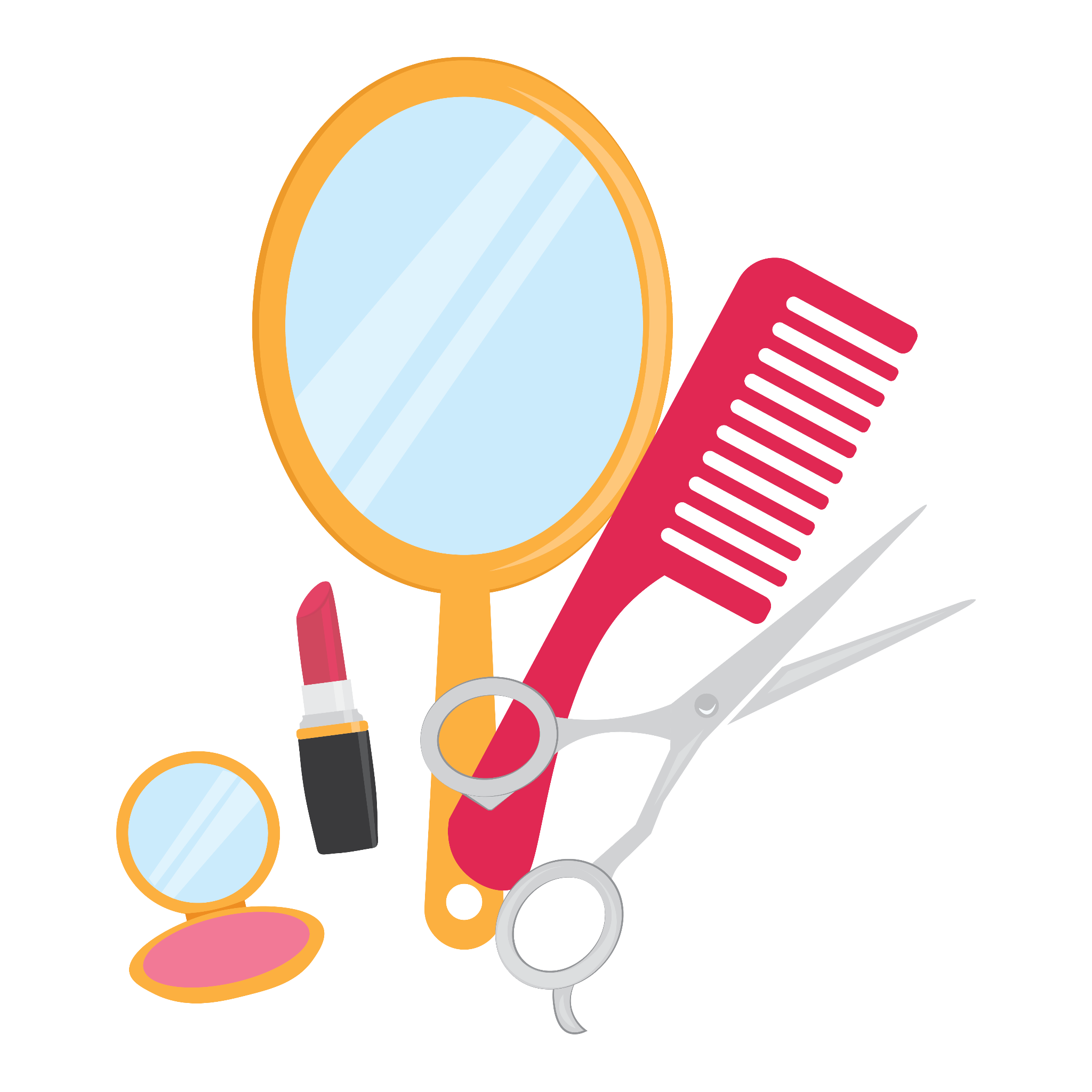 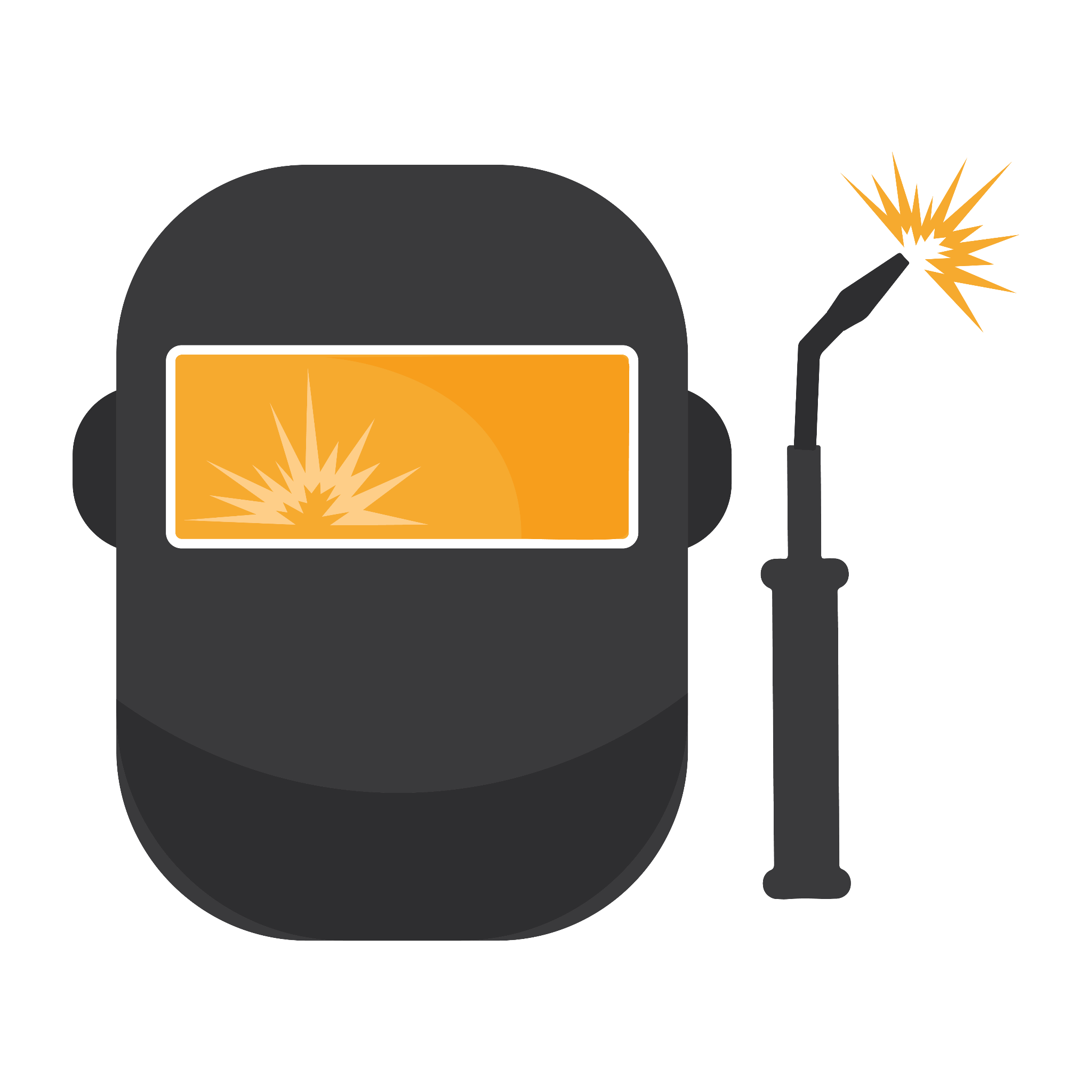 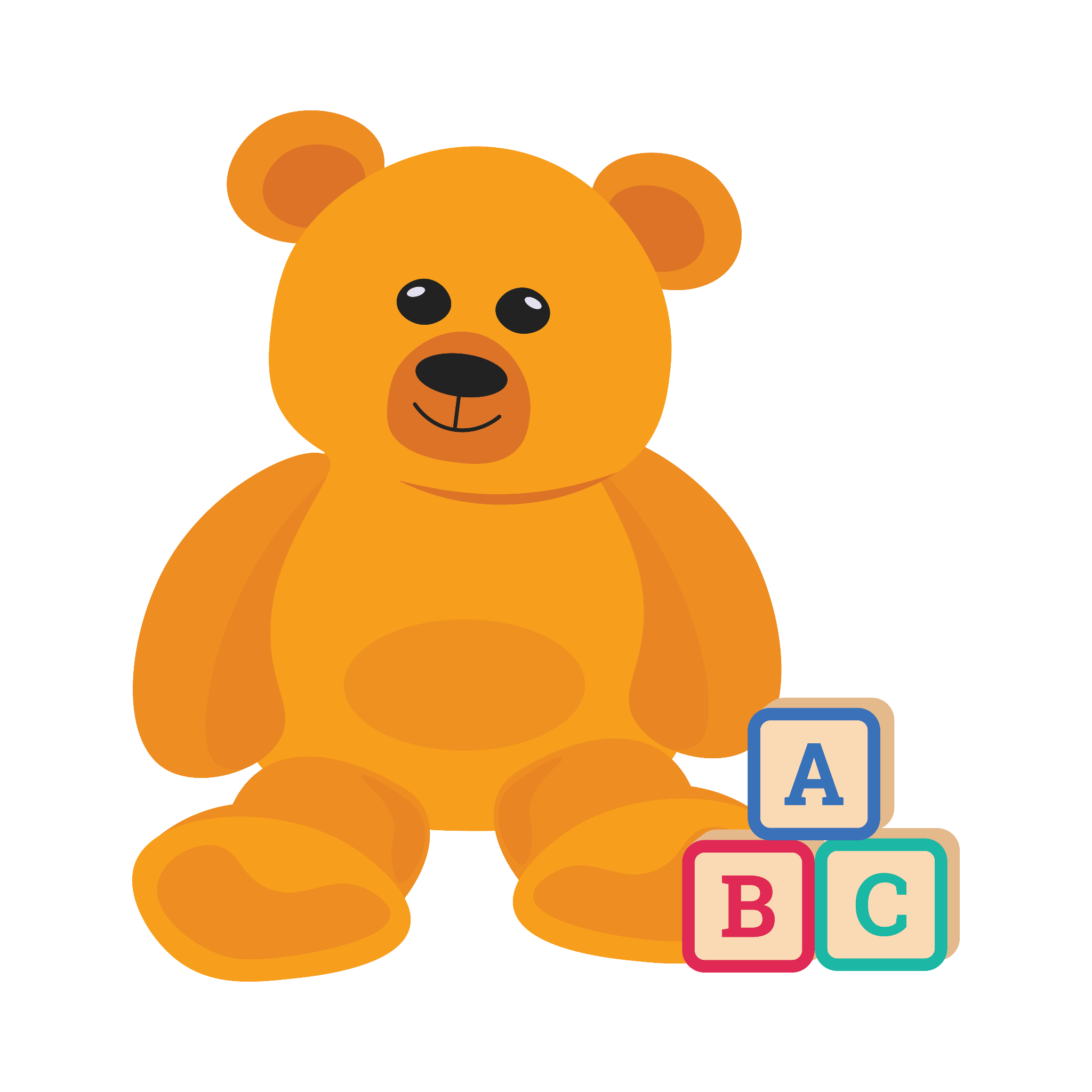 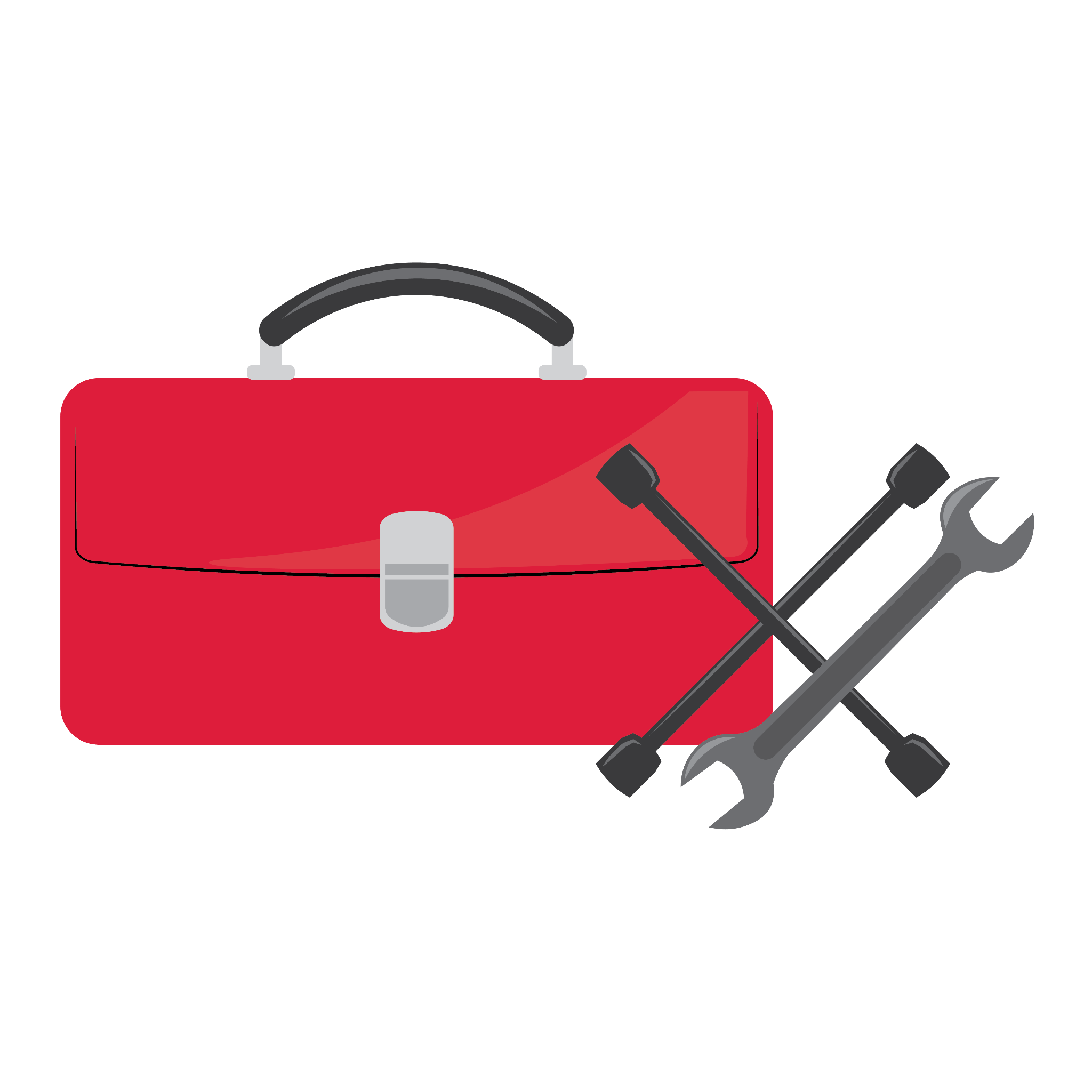 [Speaker Notes: Ask students: what is a nearby career tech that you could attend? 

Review the careers and the annual salary on the screen. These salaries are national averages, not local.

U.S. Bureau of Labor Statistics. (n.d.-b). Oes Home. U.S. Bureau of Labor Statistics. https://www.bls.gov/oes/]
2-Year Degree: Junior College
An associate degree or certificate is awarded at a community or junior college. After completing an associate degree, many students continue their educations at 4-year institutions.
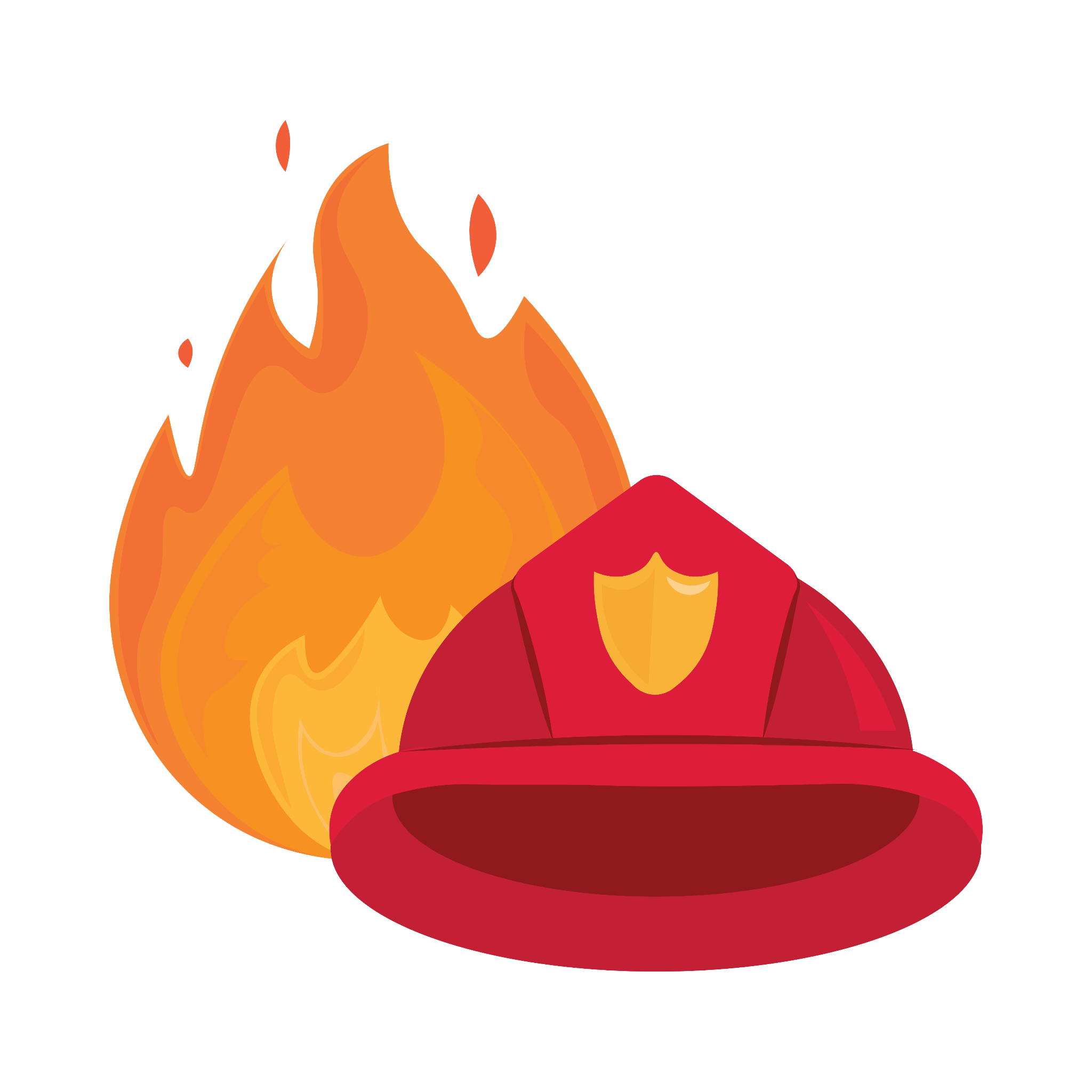 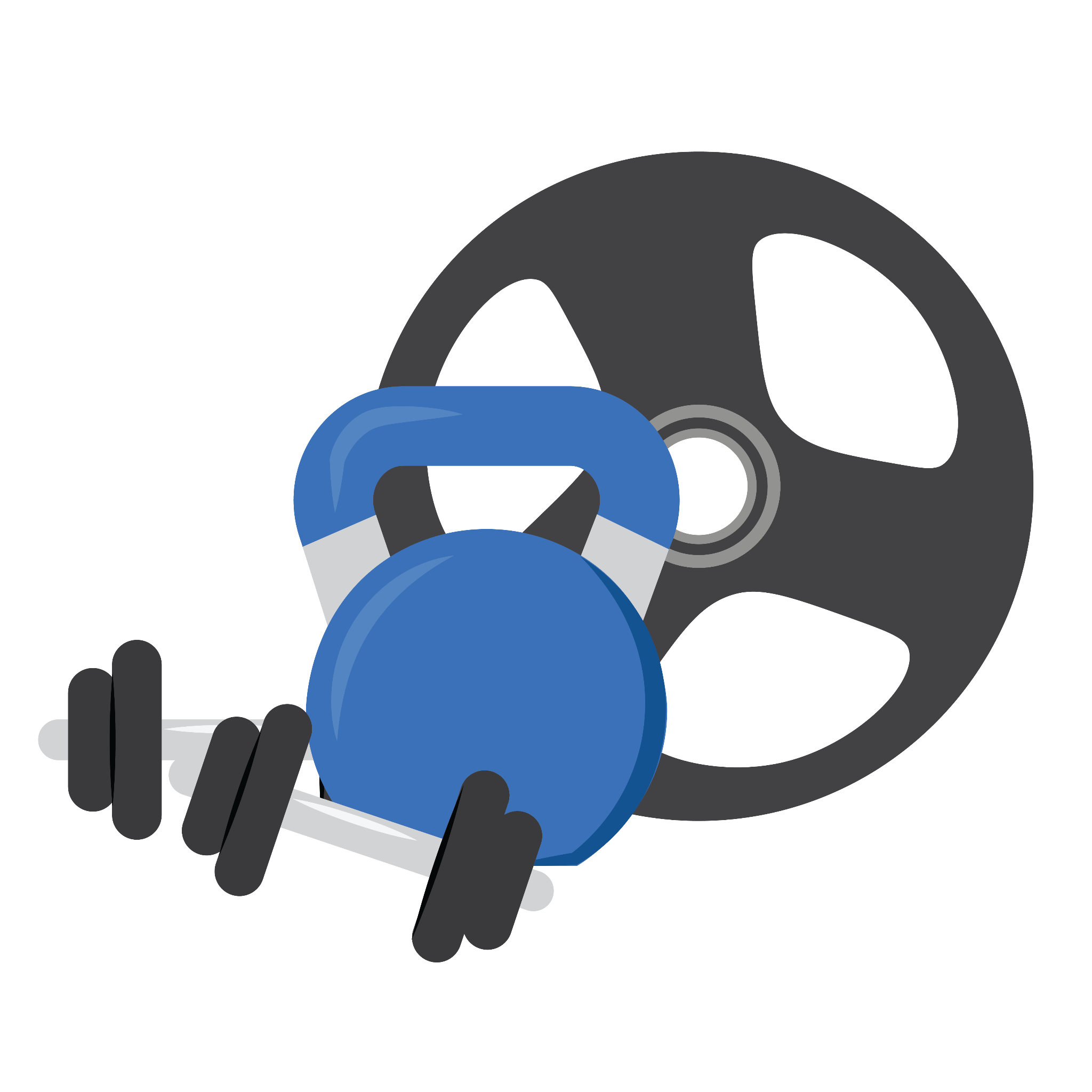 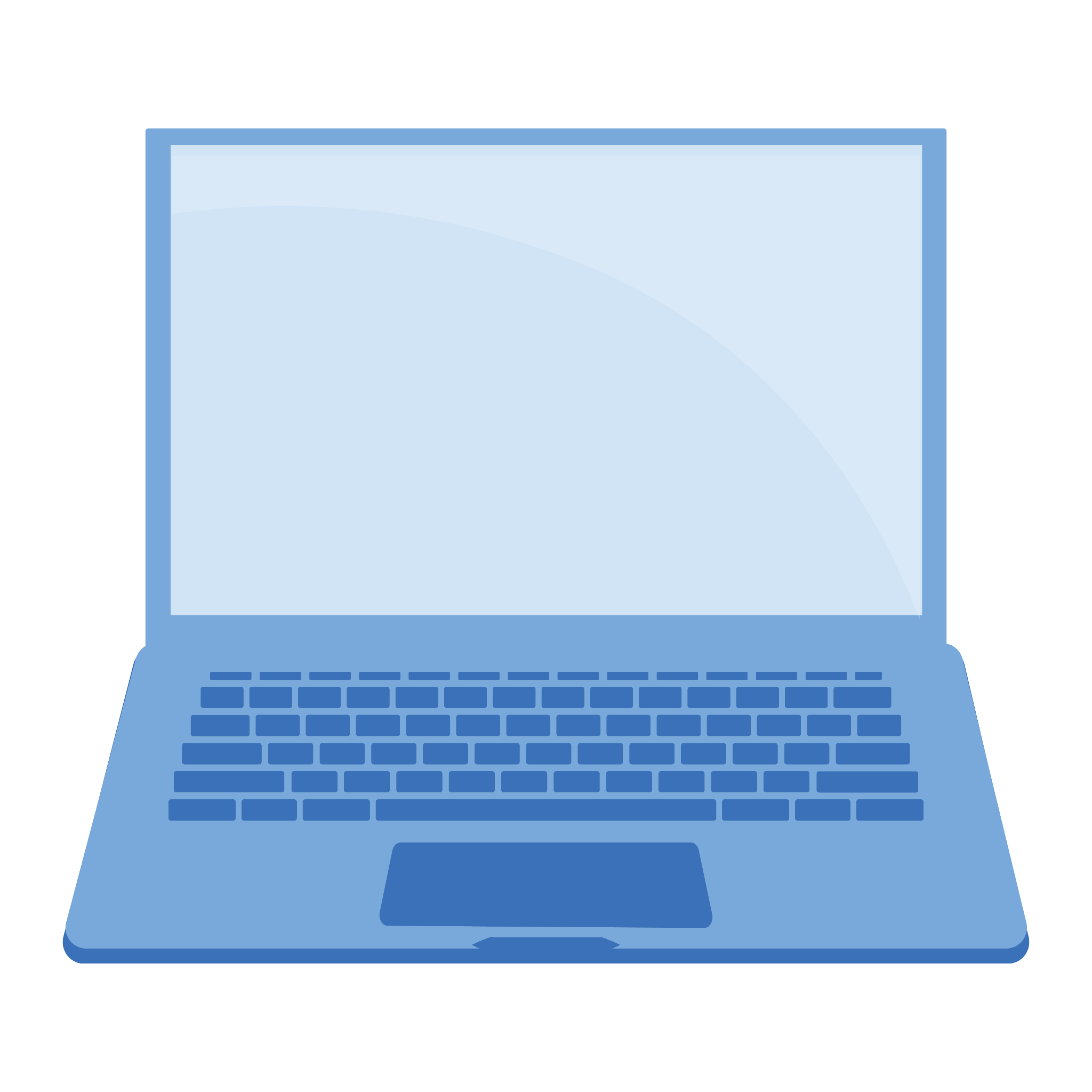 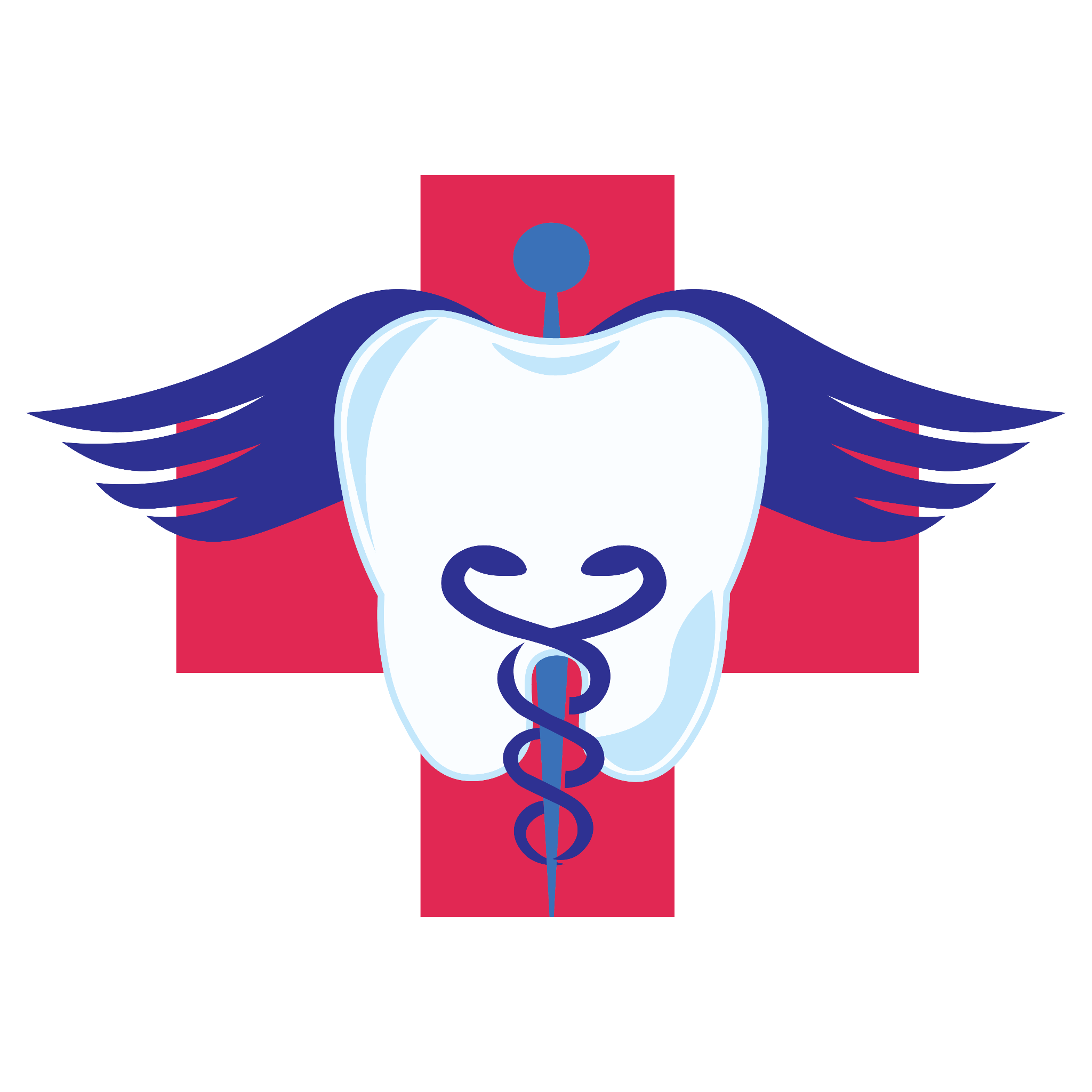 [Speaker Notes: Review careers and salaries. 

The listed firefighter salary tends to spark conversation. Note to students that you need many types of certifications to be a fireman in a larger city station, and that this salary does not refer to volunteer firefighters. If you want to be a firefighter in a larger town, you need to have an associate degree or higher in many cases, as the field is very competitive.

The dental hygienist career requires an associate degree at minimum, but you can also pursue a bachelor’s for higher pay and more job choices.

Ask students: what is a nearby 2-year college that you could attend?

U.S. Bureau of Labor Statistics. (n.d.-b). Oes Home. U.S. Bureau of Labor Statistics. https://www.bls.gov/oes/]
4-Year Degree University
A bachelor's degree is awarded after completing required classes. Universities are generally larger and offer more academic options.
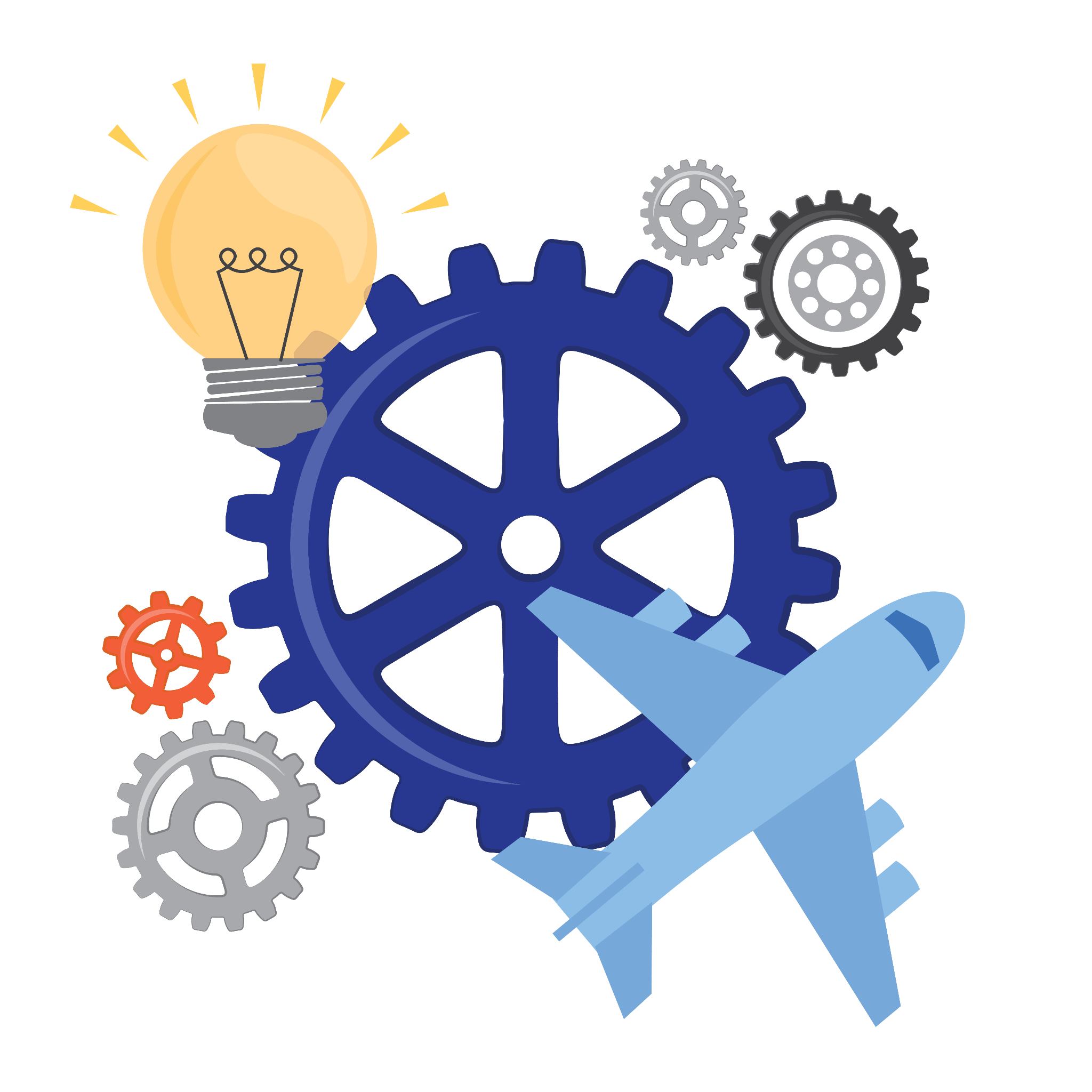 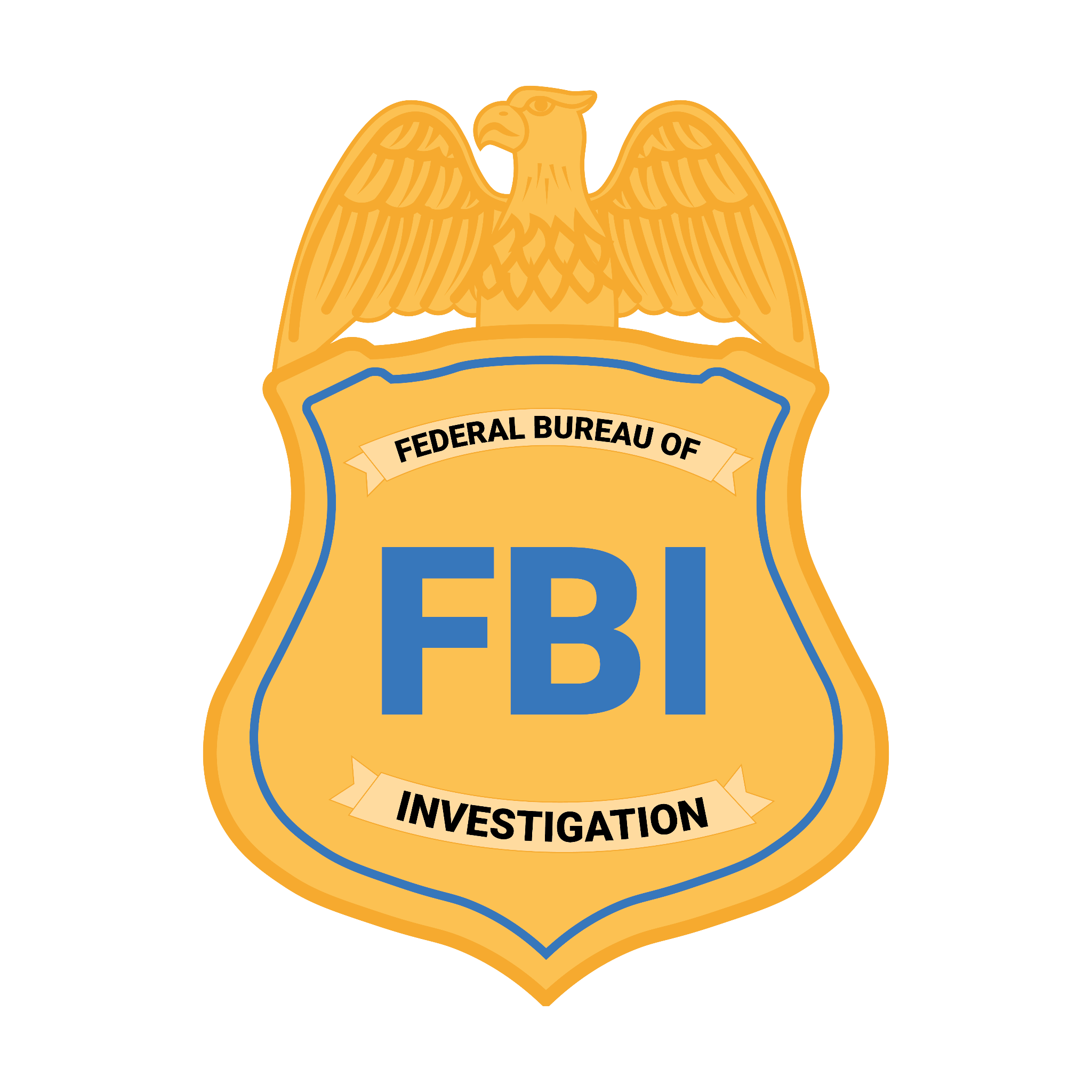 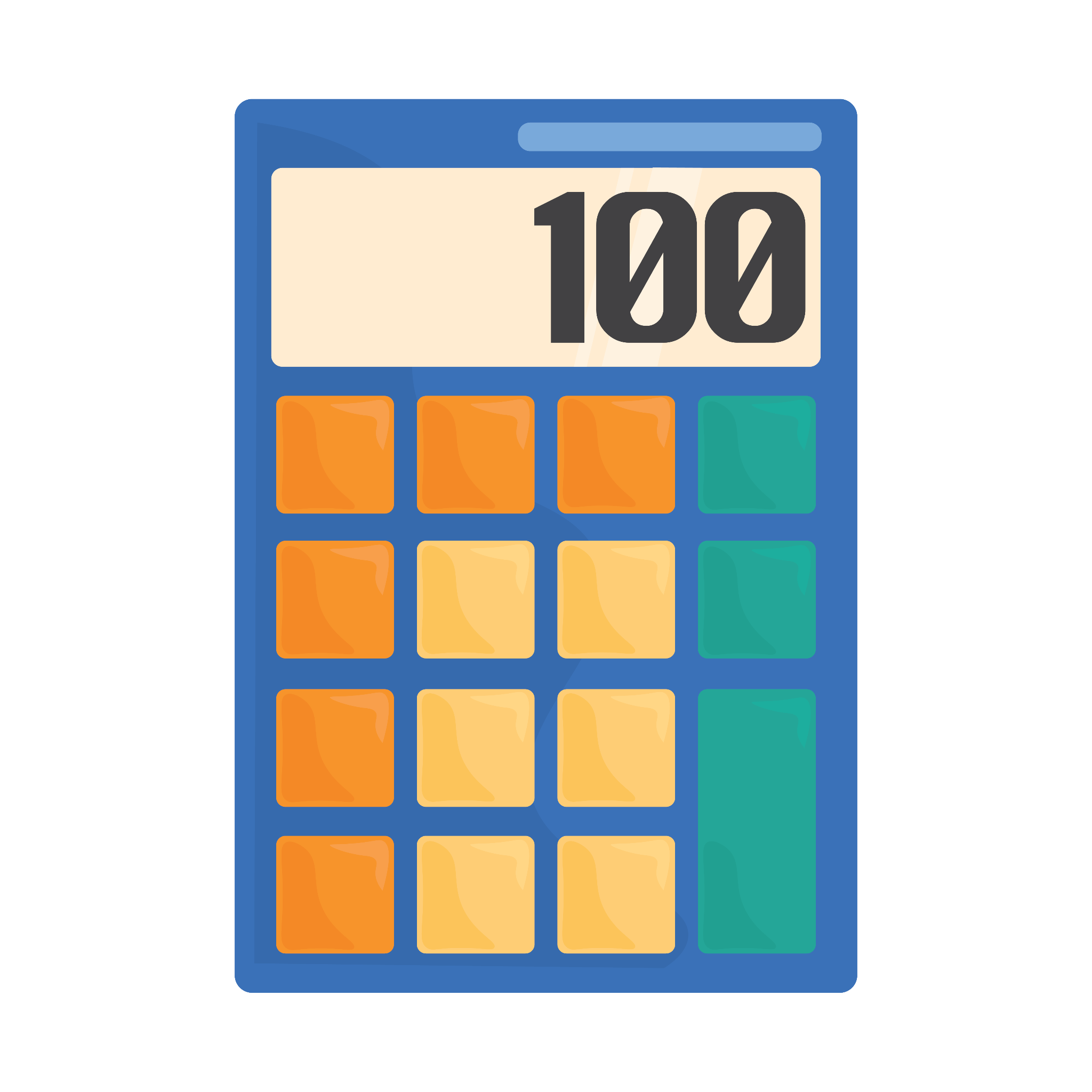 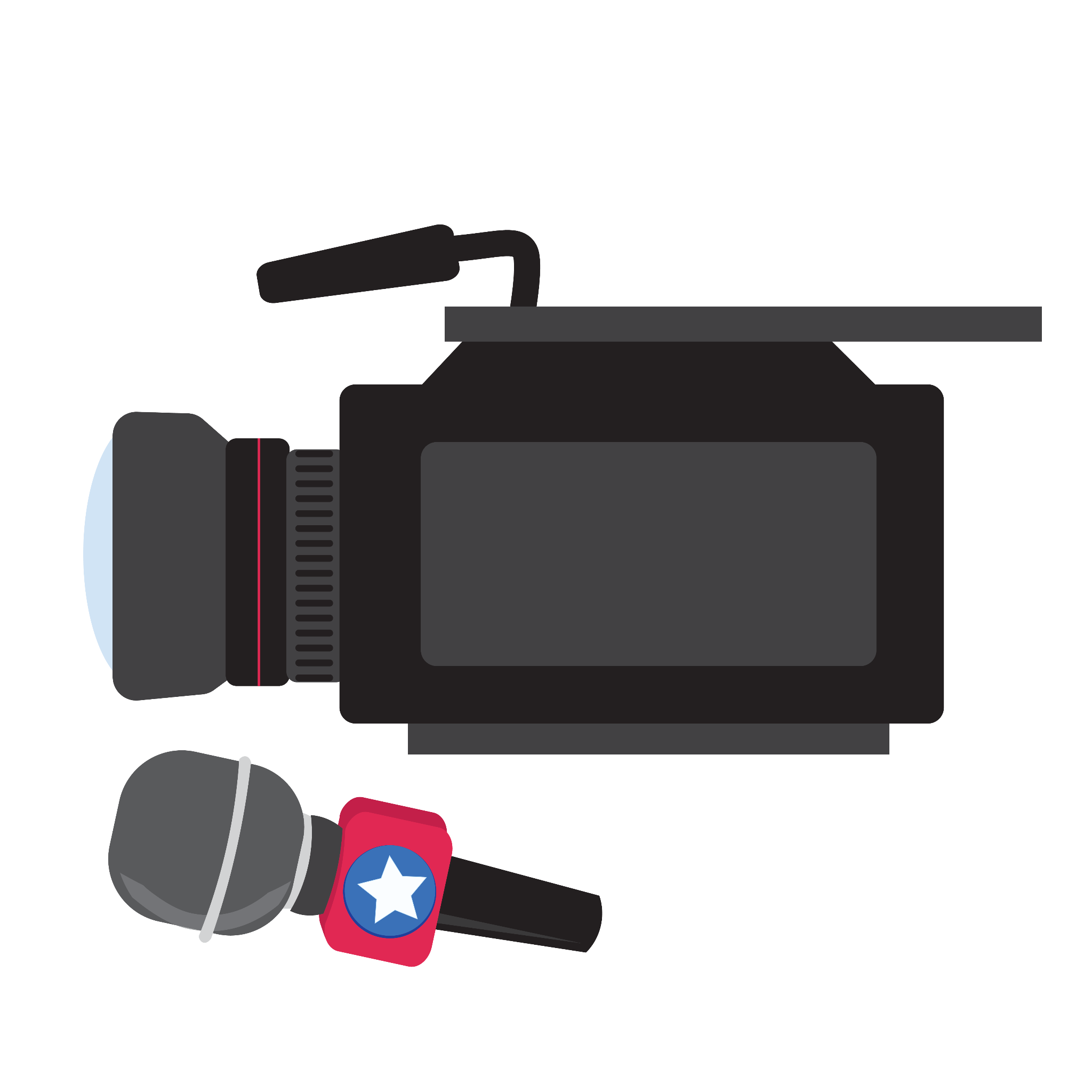 [Speaker Notes: Ask students: what is a nearby 4-year college that you could attend?

U.S. Bureau of Labor Statistics. (n.d.-b). Oes Home. U.S. Bureau of Labor Statistics. https://www.bls.gov/oes/]
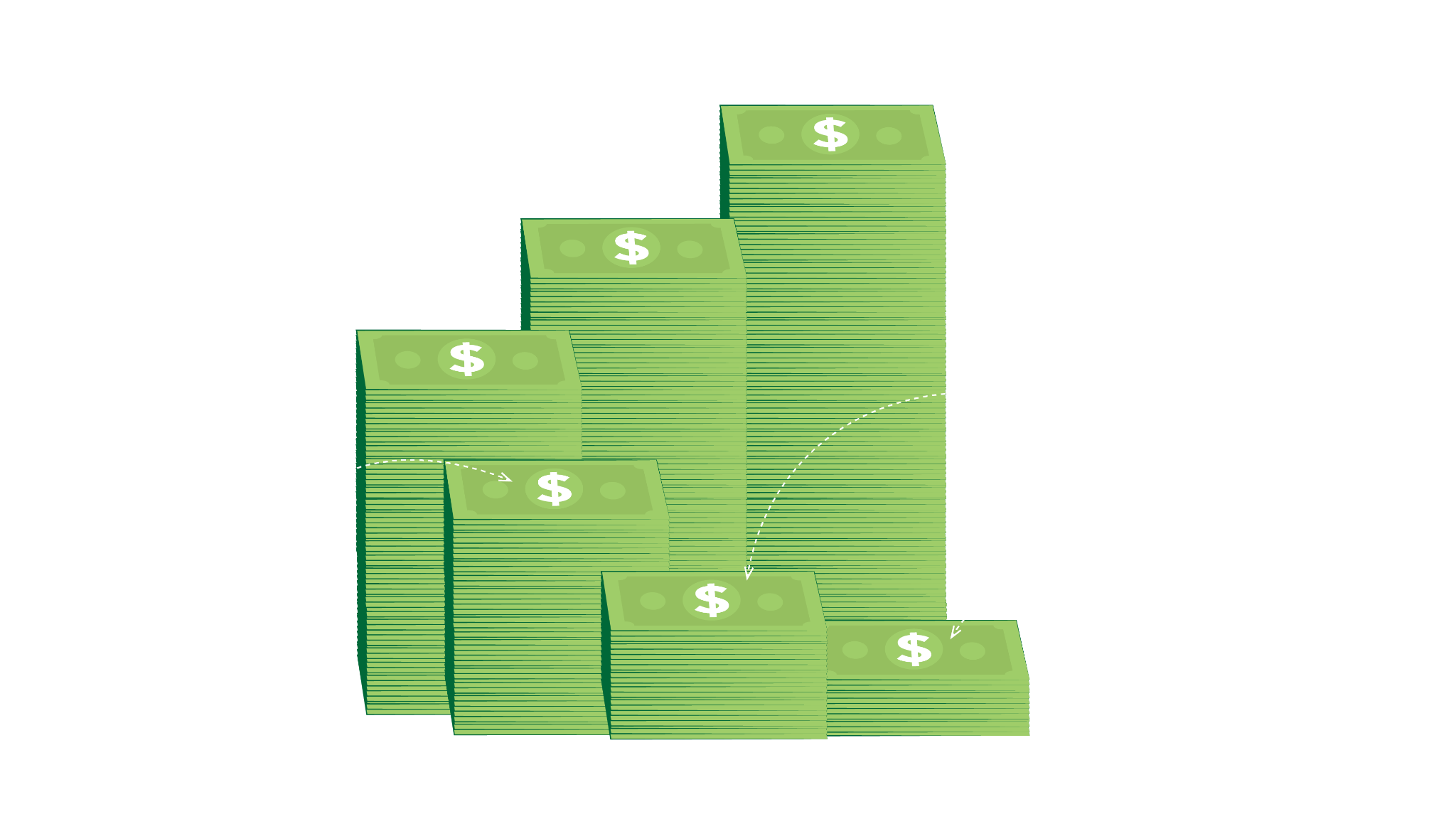 [Speaker Notes: U.S. Bureau of Labor Statistics. (n.d.). Education pays, 2022 : Career Outlook. U.S. Bureau of Labor Statistics. https://www.bls.gov/careeroutlook/2023/data-on-display/education-pays.htm]
5 Benefits of a College Degree
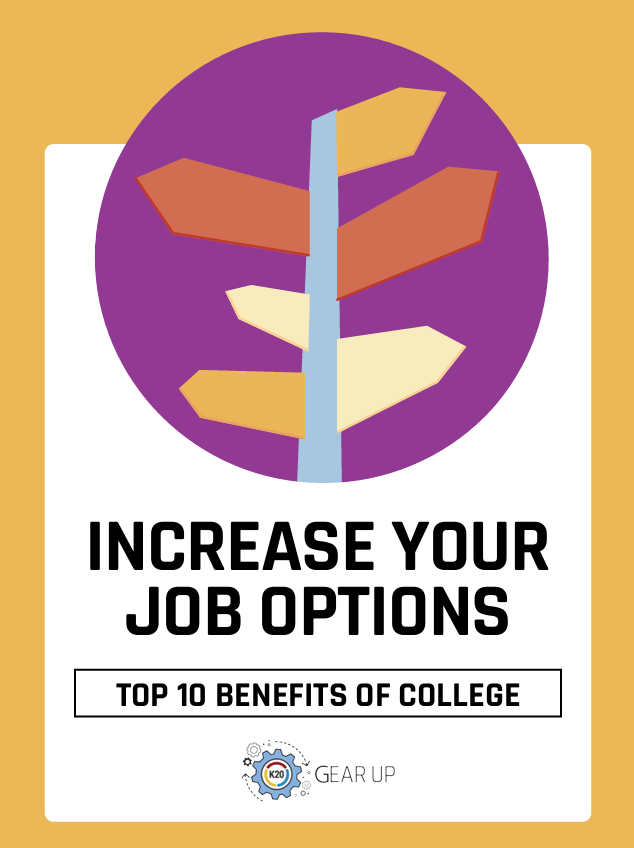 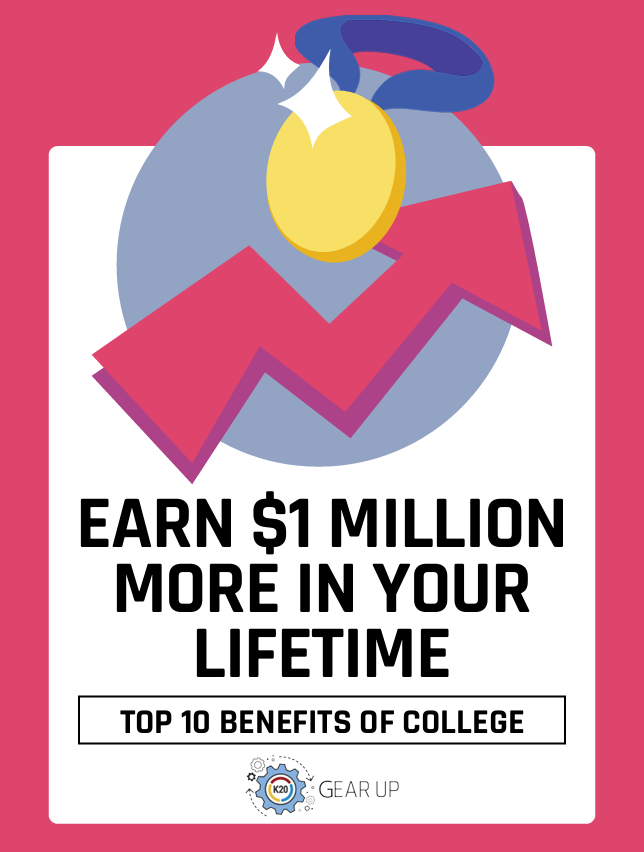 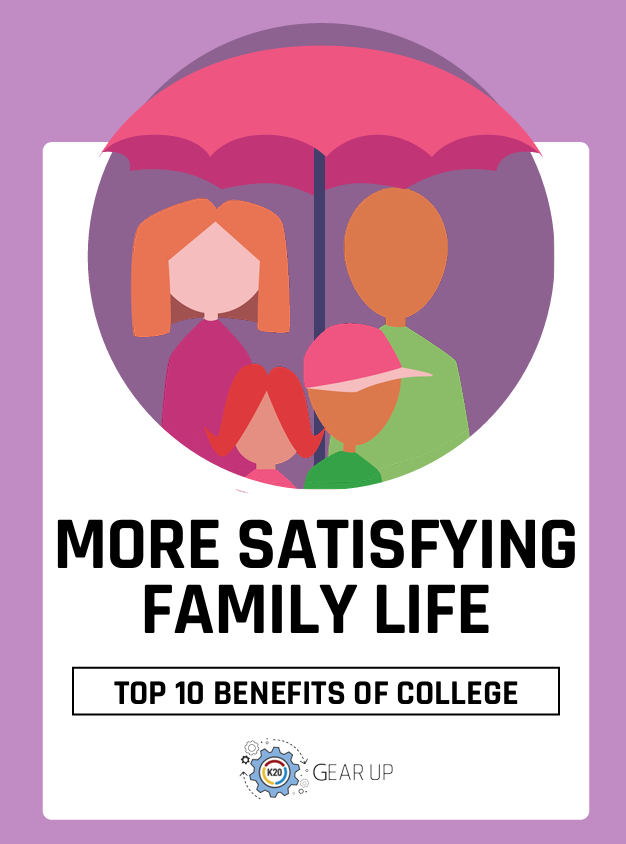 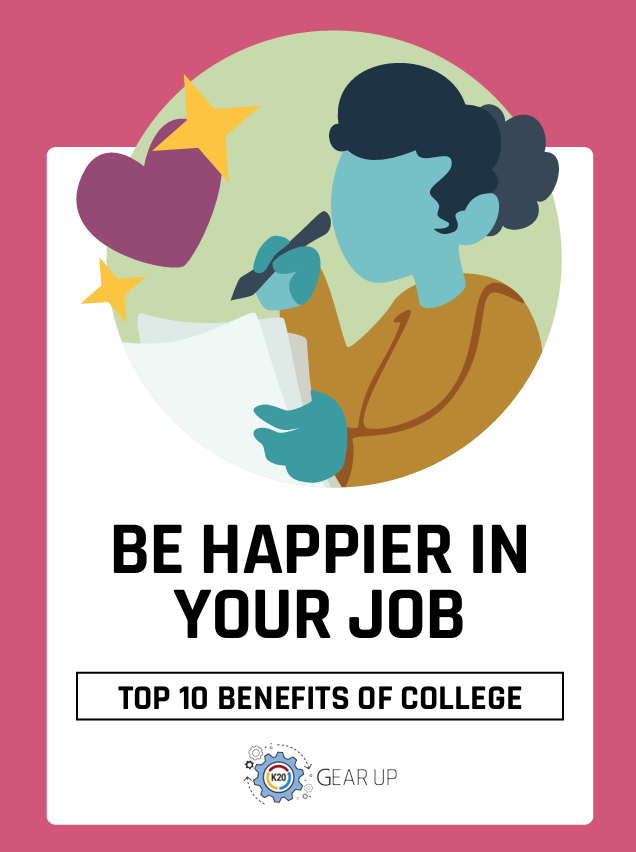 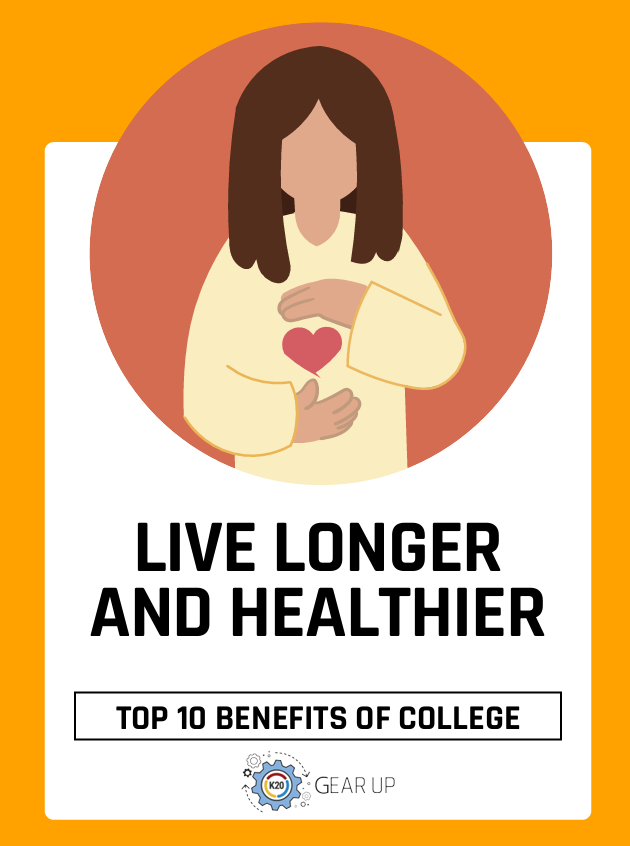 [Speaker Notes: Click to reveal the first of five benefits for attending college: “Earn $1 million more in your lifetime.” Note to students that money was mentioned earlier in the presentation—research shows that the amount of money a degree holder makes over their lifetime adds up to $1 million more. Discuss this as a group. 
Inform students that these are all backed by research. Advance to the next benefit when you are ready.
Click to reveal the next benefit: “Be happier in your job.” Discuss why this is true.
Click to reveal the next benefit: “Increase your job options.” Discuss why college grads have more job options. 
Click to reveal the next benefits: “Live longer and healthier” and “More satisfying family life.” Discuss why this could be true.]
I Used To Think… But Now I Know
[Speaker Notes: K20 Center. (n.d.). I used to think . . . but now I know. Strategies. Retrieved from https://learn.k20center.ou.edu/strategy/137]